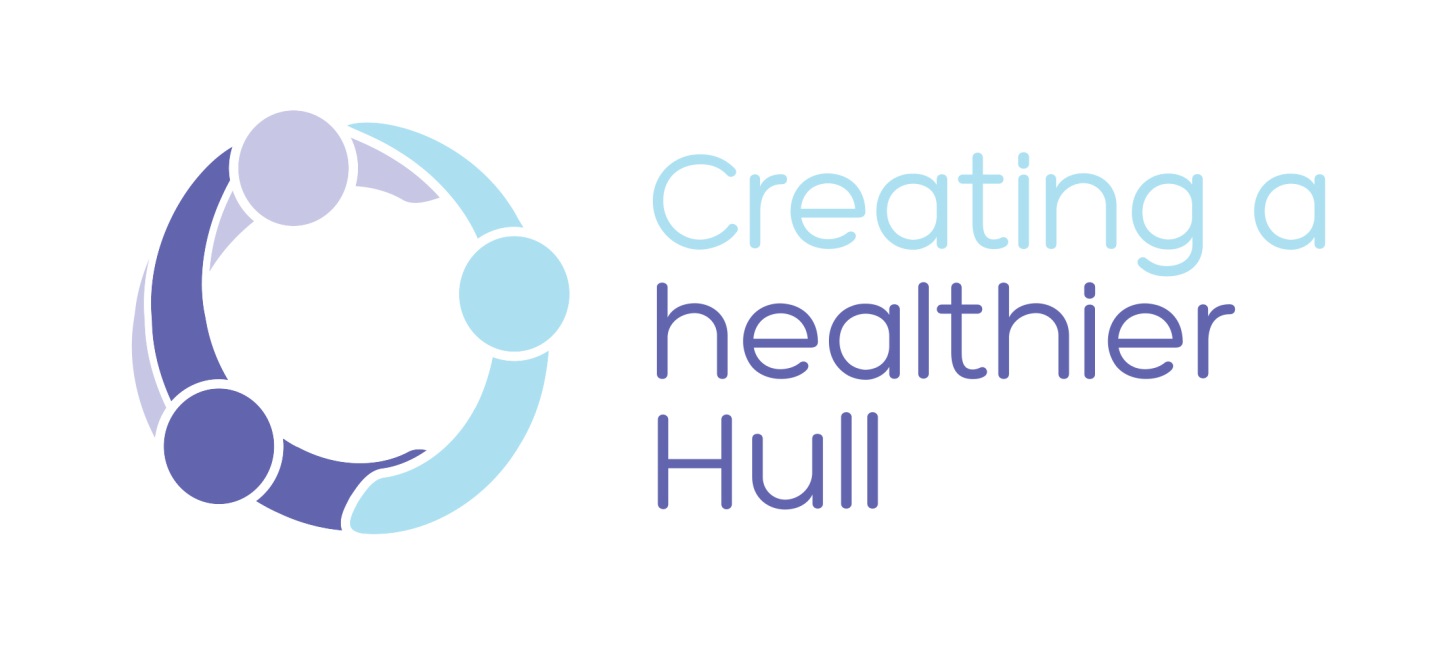 Hull CCG Board Development Session
Consultation and Engagement
 
22nd February 2019
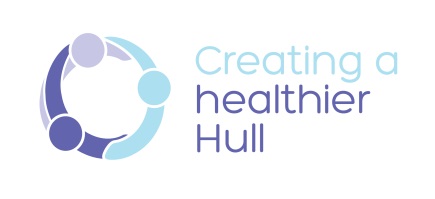 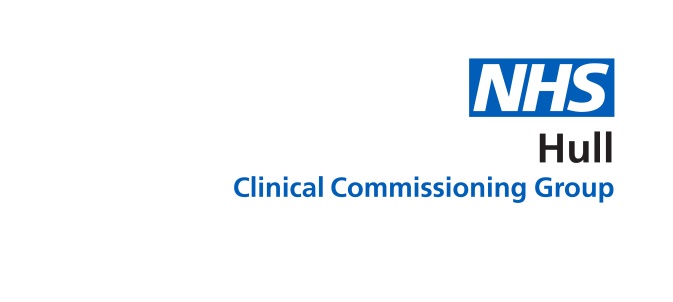 [Speaker Notes: Overview of our duties in terms of consultation and engagement]
Legalities
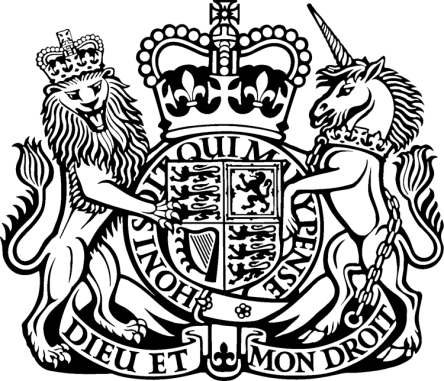 Health and Social Care Act 2012  
- 14Z2    
NHS commissioning organisations have a legal duty to ‘make arrangements’ to involve the public in the commissioning of services for NHS patients
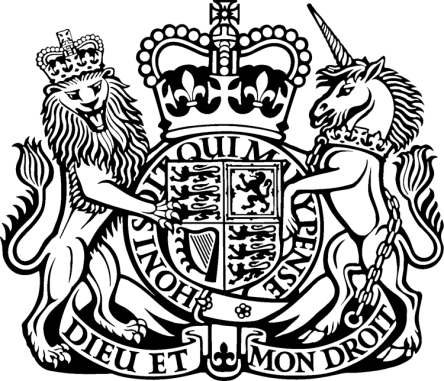 Equality Act 2010
Public sector equality duty section 149
Must have due regard for protected characteristics
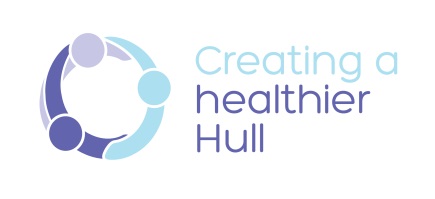 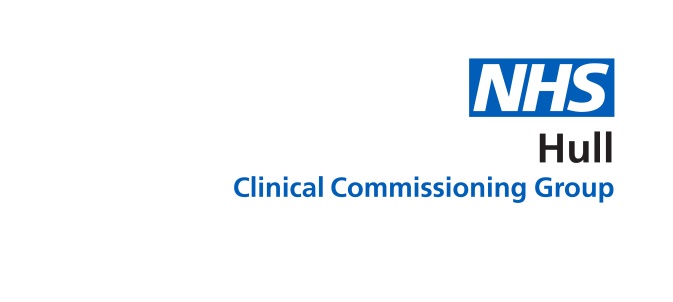 CCG Strategic Objectives
Delivery of our statutory duties under the Health and Social Care Act

Increasing the reach and impact of CCG public engagement by providing a wide range of engagement opportunities

Strengthening the use of patient experience in decision making
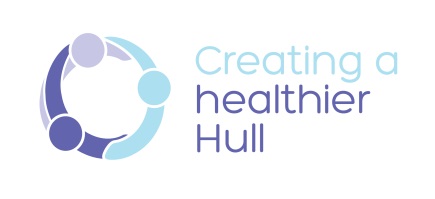 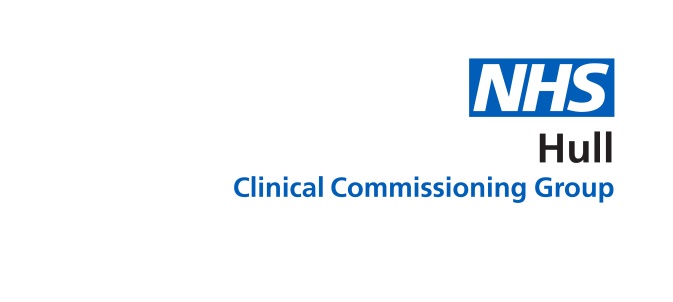 CCG Constitution
“Make arrangements to secure public involvement in the planning, 
development and consideration of proposals for changes and decisions affecting the operation of commissioning arrangements.”
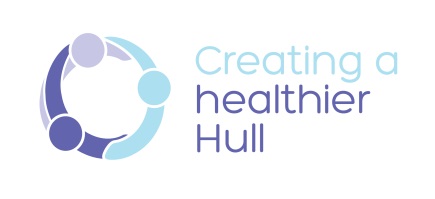 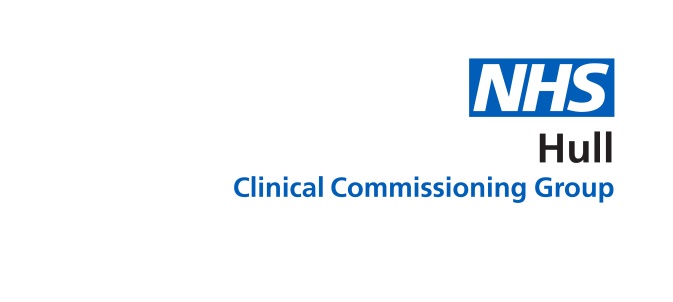 National guidance
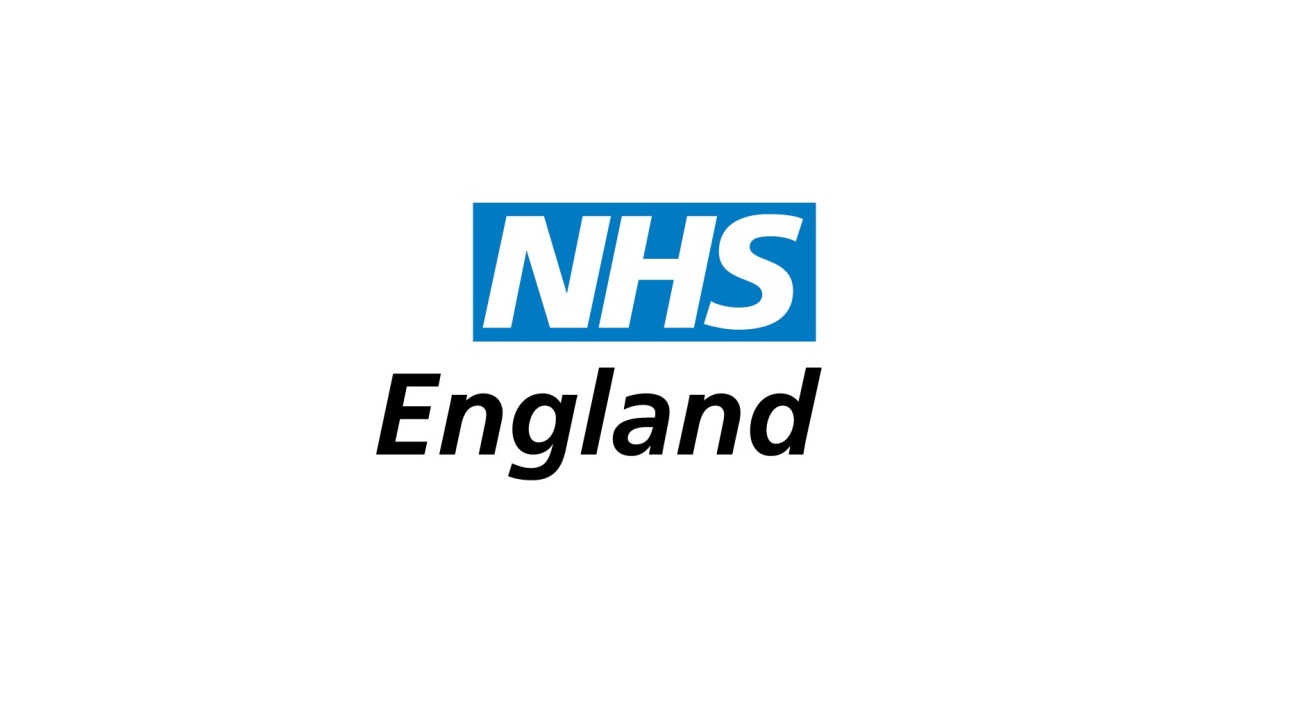 Patient and public participation in commissioning health and care:
Statutory guidance for clinical commissioning groups

Planning, assuring and delivering service change for patients 

Statement of Arrangements and Guidance on Patient
and Public Participation in Commissioning

 Annual Reporting on the Legal Duty to Involve Patients and the Public in Commissioning
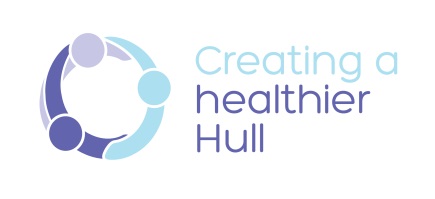 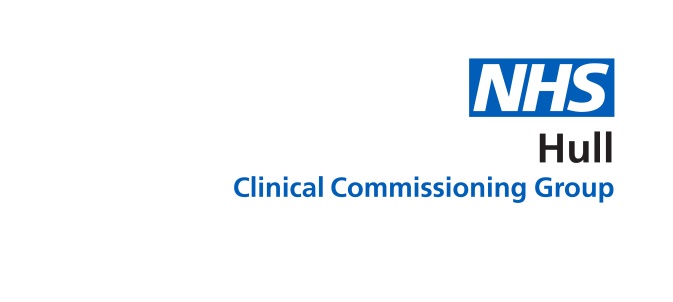 NHS England 10 key actions
Involve the public in governance
Explain public involvement in commissioning plans/business plan
Demonstrate public involvement in annual reports
Promote and publicise public involvement
Assess, plan and take action to involve
Feedback and evaluate
Implement assurance and improvement systems
Advance equalities and reduce health inequalities
Provide support for effective involvement
Hold providers to account.
More can be found at the NHS England Involvement Hub
Principles
R (ex parte)  Gunning v London Borough of Brent 1985 Brent council wanted to close two schools
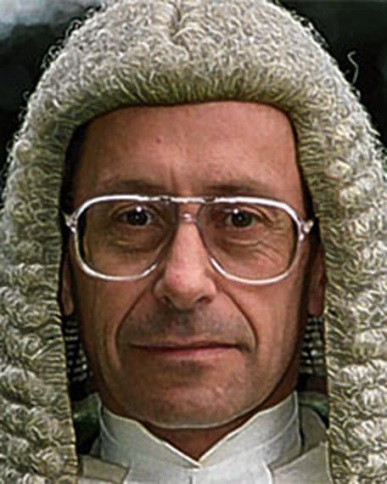 Stephen Sedley QC
Found 8 grounds to challenge that decision which led to the 4 Gunning principles
When proposals are still at a formative stage
Sufficient information for intelligent consideration
Adequate time for consideration & response
Must be conscientiously taken into account
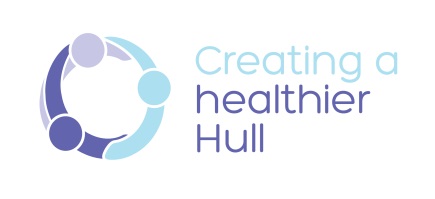 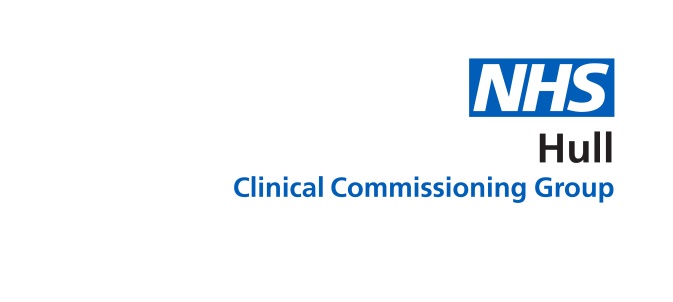 Practicalities
Advice, Guidance and Assurance
Ask the team !
Formal Consultation
Significant change ie. moving services, buildings

Community Engagement
Hull 2020 Champions, voluntary sector and community groups

Workforce Engagement
Working Voices programme, links with businesses to reach those who work

Ambassador Programme
Group of patients who support engagement activities, Links with PPGs, hold us to account

People’s Panel
2500 active members, 4 questionnaires a year, plus mini surveys, representative of the city

Practical support
Public meetings, focus groups, questionnaire development,
semi structured interviews, patient stories, citizen’s panels
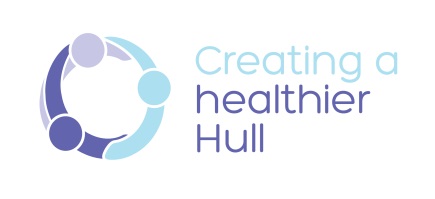 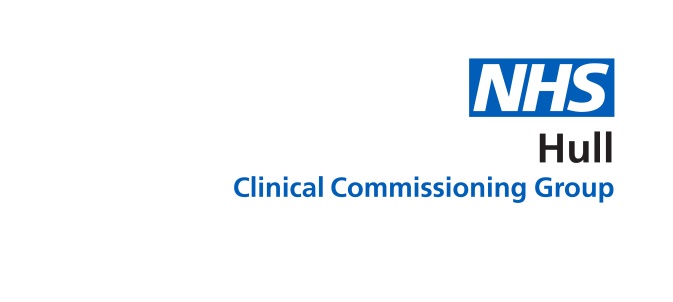 Additional support
As a member CCG can access expert advice based on case law
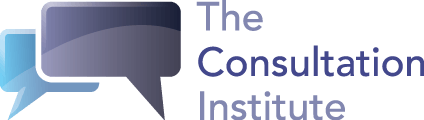 A well-established not-for-profit best practice Institute, promoting high-quality public and stakeholder consultation in the public, private and voluntary sectors.

A membership body offering a variety of support services and training for any person or body with an interest in public dialogue, engagement and participation.
Services include:
Quality assurance
Advice & guidance
Risk assessment
Executive briefings
Skills audit
Best practice consultations
Consultation document review
Specialist Training
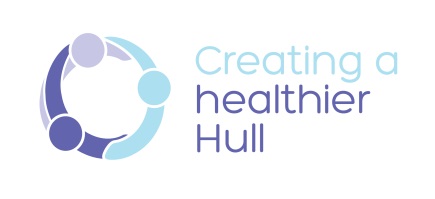 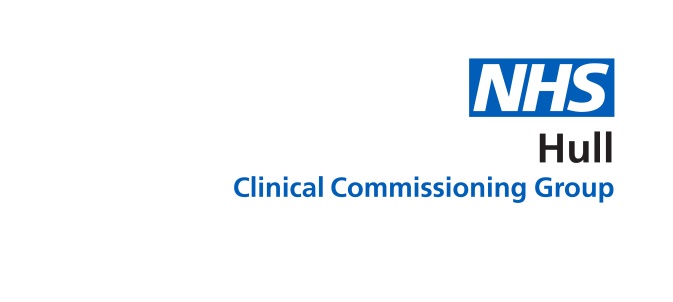 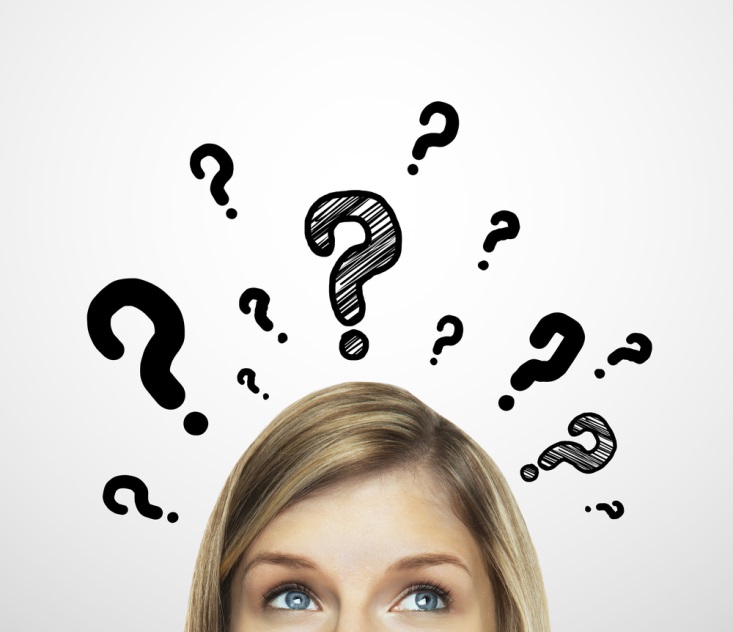 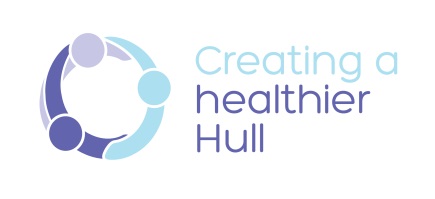 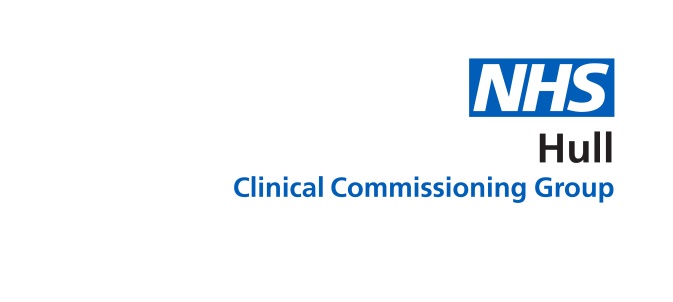